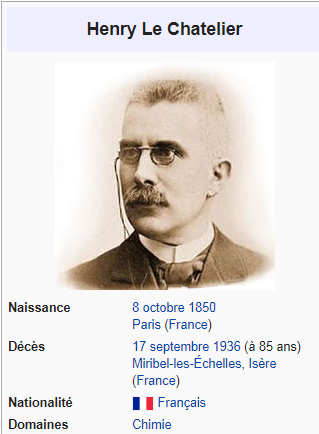 Le principe de Le Chatelier
Chapitre 7.2
Révision – 4 étapes de résolution – p.307
Identifie la perturbation
Identifie ce que le système va tenter de faire pour s’opposer au changement.
Identifie si la réaction directe ou inverse sera favorisée pour que le changement désiré (étape 2) ait lieu.
Analyse le changement de concentration des réactifs et des produits afin de revenir à l’état d’équilibre.
Révision – dernier cours…
Qu’est-ce qui arrive si on _______ 
                  la concentration de ______?
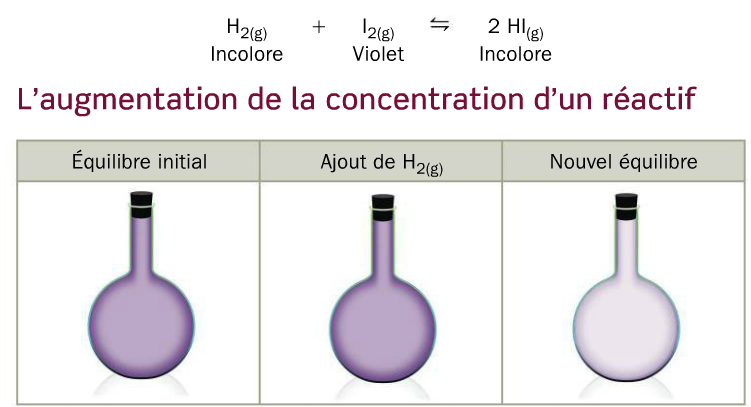 Perturbation?  
Système va vouloir? 
Réaction favorisée? 
Variation de la [ R ] et[ P ]?
Révision – Effet de la [  ]
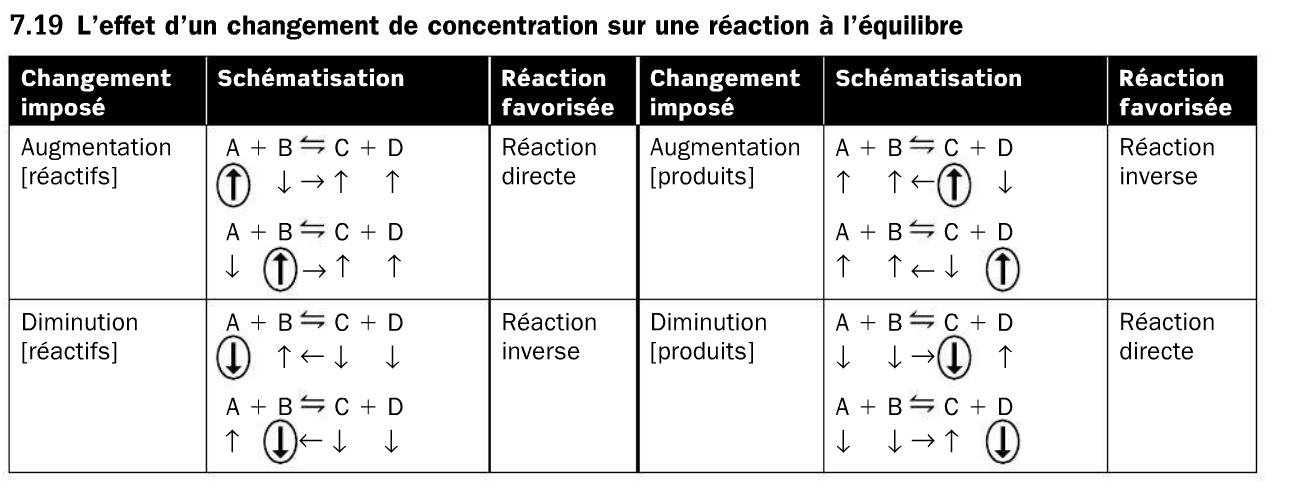 Perturber l’équilibre
Variation de concentration d’un réactif
Variation de concentration d’un produit
Variation de température – p.312
Variation de pression

Ces quatre modifications auront un impact sur l’équilibre entre la vitesse directe et la vitesse inverse
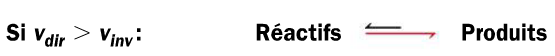 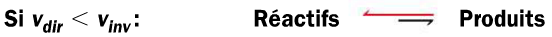 Rappel: enthalpie de réaction – p.313
Endothermique – énergie va à l’intérieur de la réaction
ΔH>0 (positif)
Exothermique – énergie va à l’extérieur de la réaction
ΔH<0 (négatif)

Écrire une équation thermique:
					ΔH = +26,5 kJ/mol HI
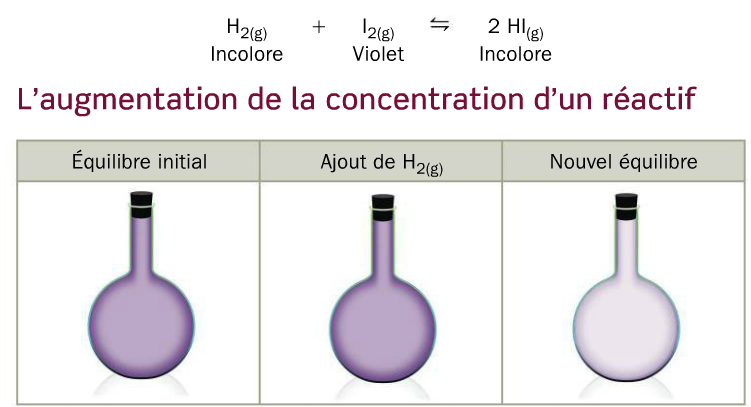 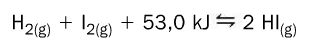 Effet de la température (p.313)
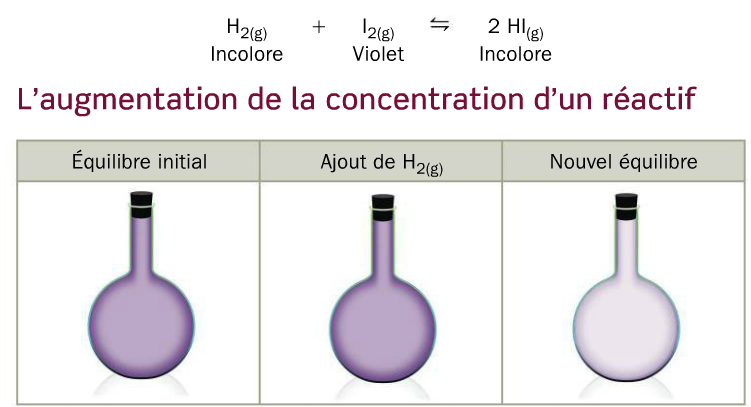 Explique dans tes mots la variation de couleur dans le système
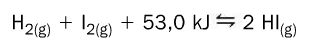 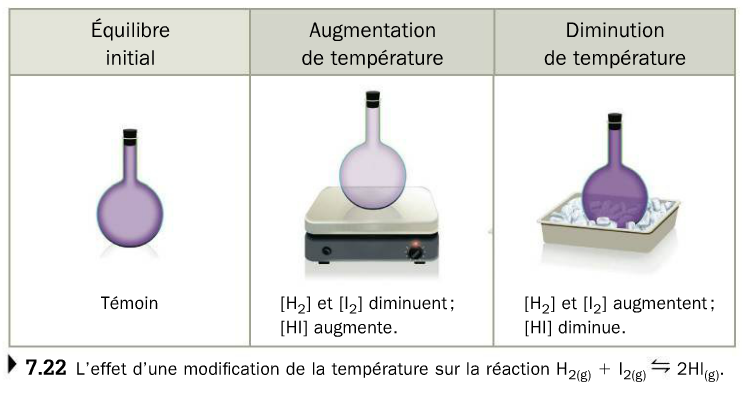 Effet de la température (p.313)
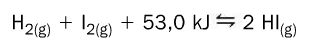 Effet de la température (p.313)
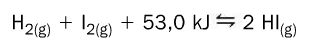 Exercices (p. 318)
p. 318 #1, 2, 3 – dernier cours.
p. 318 #4, 5, 10 (sauf aug.pression)
Finir p. 303 – CH7.1 si pas terminé (#1,5, 6, 8 à 10)
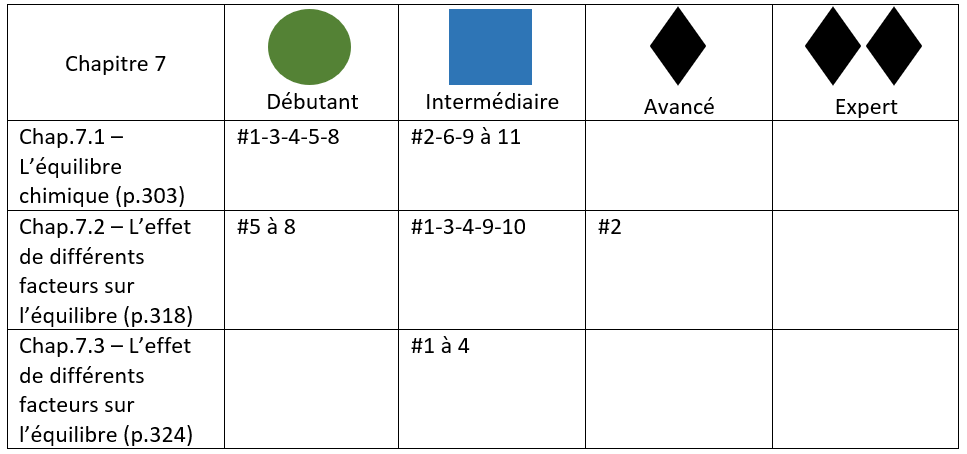 p.320 – Suivi/retour en classe
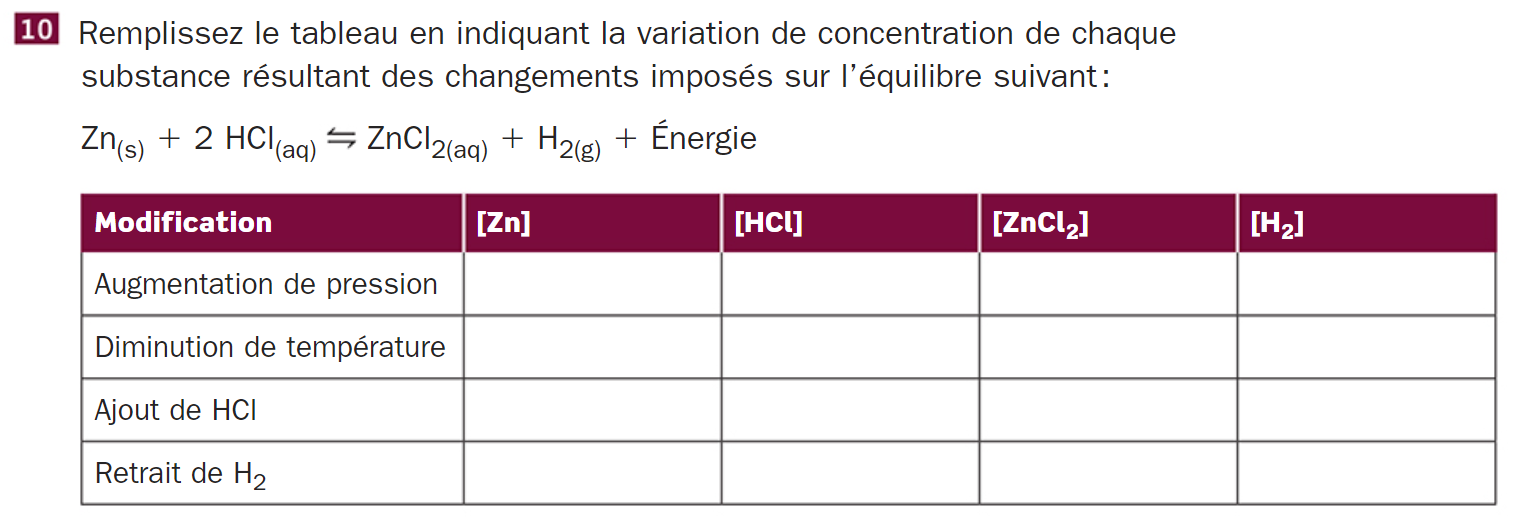 p.318
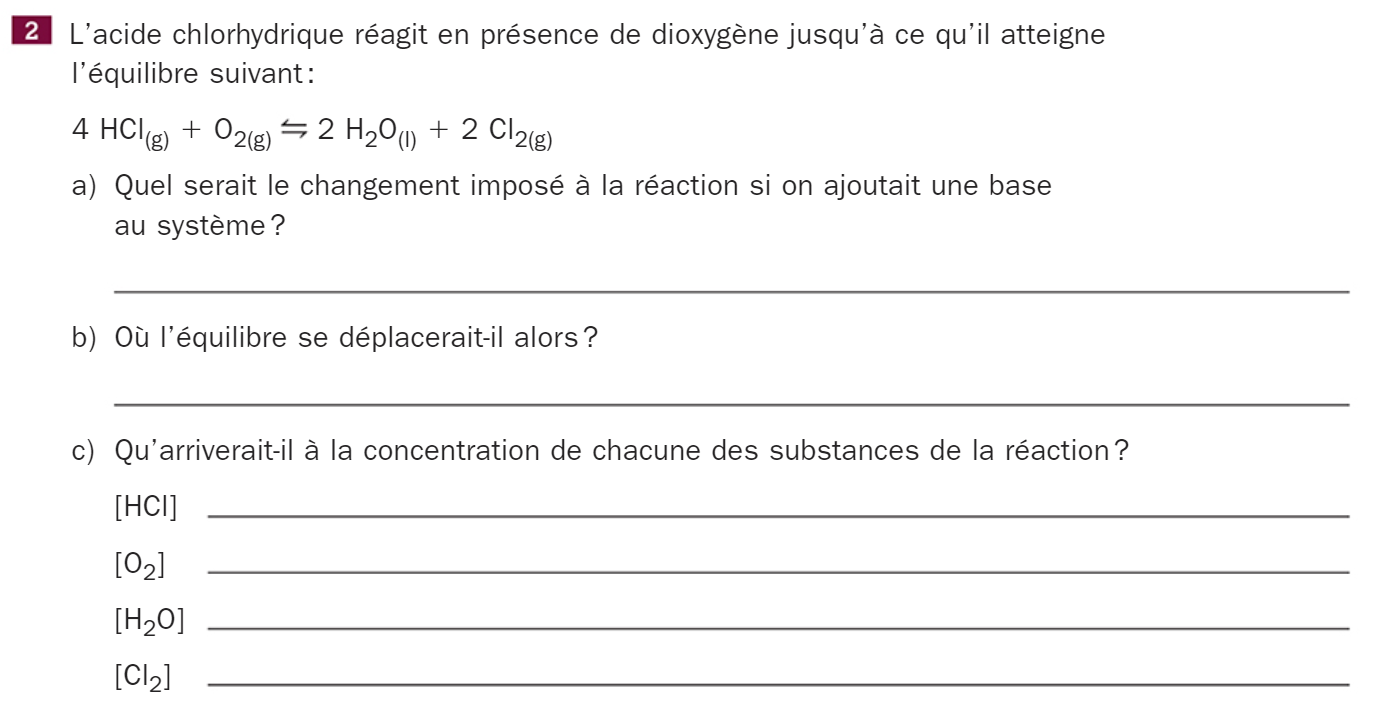 Effet de la pression (p.315)
Lorsqu’on augmente la pression, on va déplacer l’équilibre vers le côté de l’équation qui a le moins de particules de gaz.




Moins de moles de gaz  Moins de pression
Comparer le nombre de moles de gaz de chaque coté de la réaction.
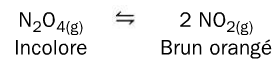 [Speaker Notes: http://www.cartsofchicago.com/product/catering-root-beer-float-bar/]
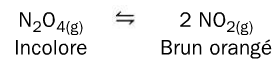 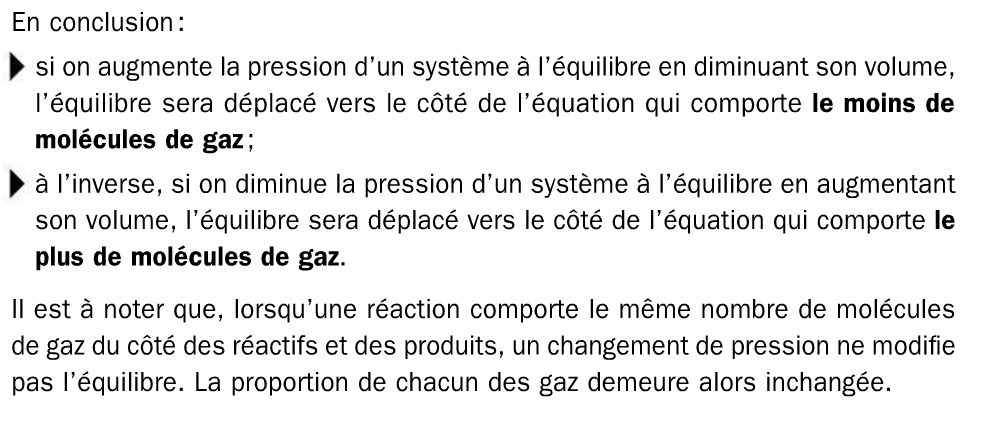 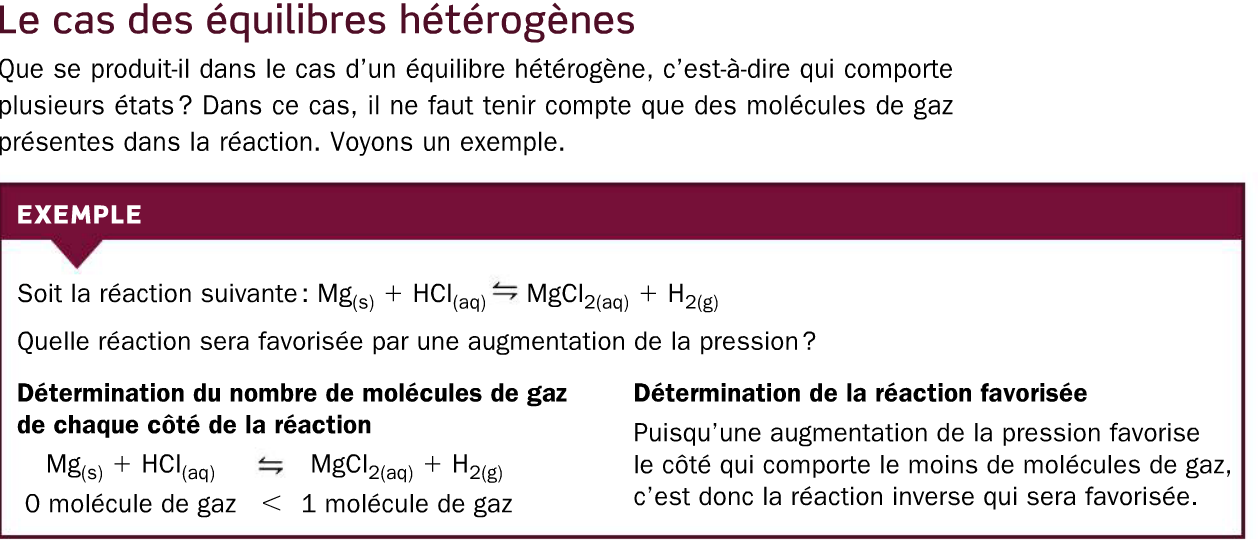 Effet de la pression (p.315)
Exemples – qu’est-ce qui va arriver si on … modifie la pression?
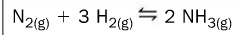 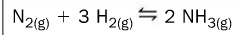 Perturber l’équilibre
Variation de concentration d’un réactif
Variation de concentration d’un produit
Variation de température
Variation de pression
Présence d’un catalyseur  (PAS D’EFFET)
Exercices (p. 318)
p. 318 #1, 3
p. 318 #2, 4 à 10
Finir p. 303 – CH7.1 si pas terminé (#1 à 6)
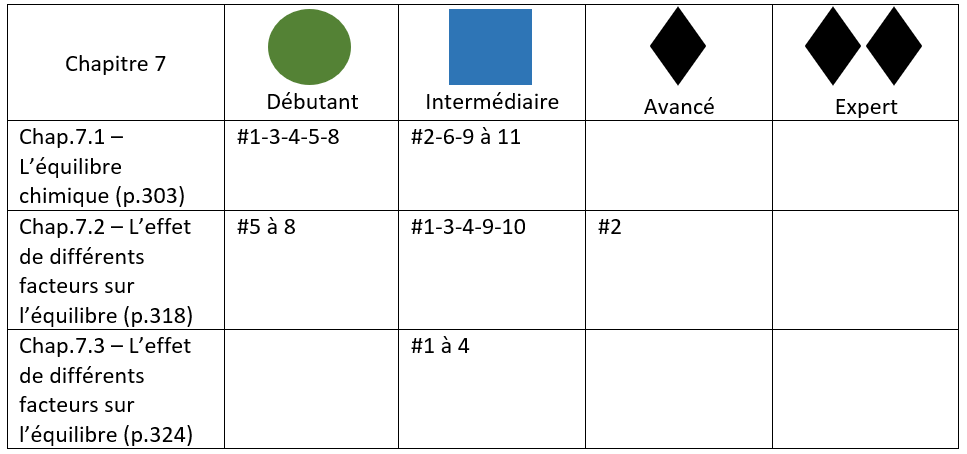